Programme CoMETConvergence, Mutualisation et Efficience TerritorialeWebinaire de présentationde la future cartographiedes services numériques territoriaux
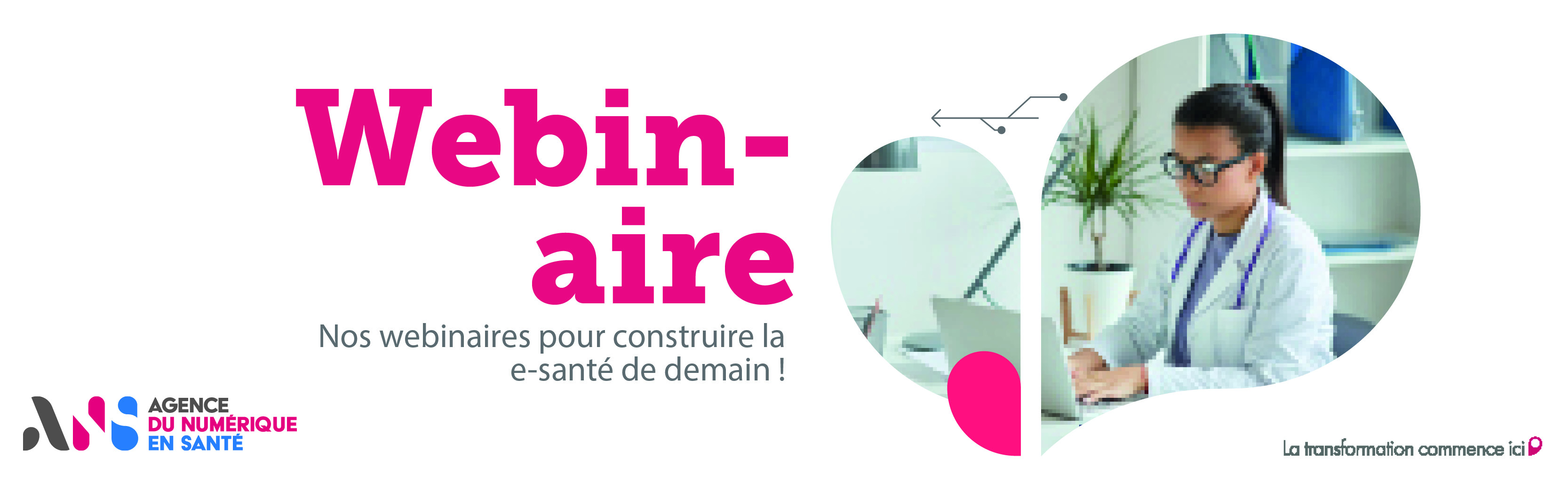 15/12/2023
Quels objectifs pour ce webinaire ?
Recueillir vos retours et attentes sur les sujets suivants :
Le contexte, les enjeux et objectifs de la cartographie – 10’	
Le périmètre des outils et services publiés et les données présentées dans la cartographie – 15’
Le format de la cartographie et ses modalités d’accès – 15’
Répondre à vos questions – 15’
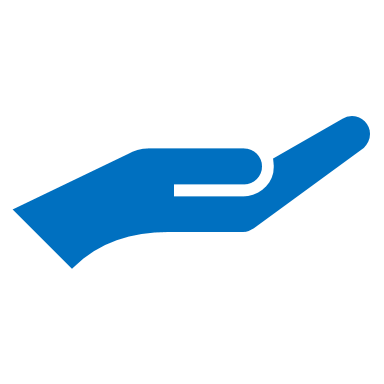 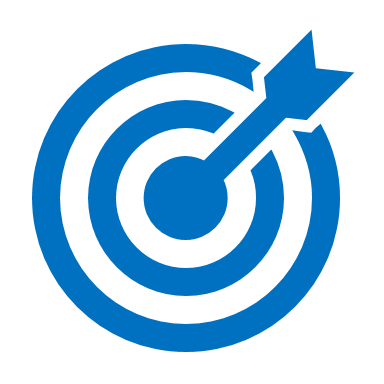 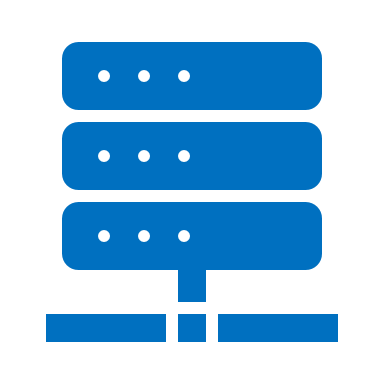 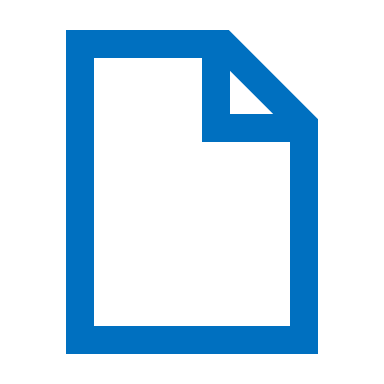 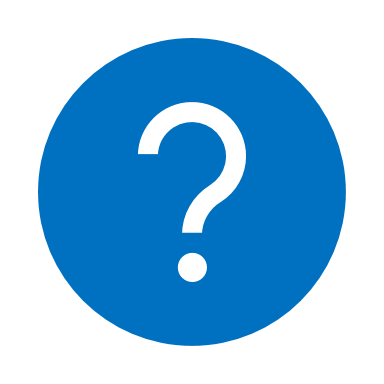 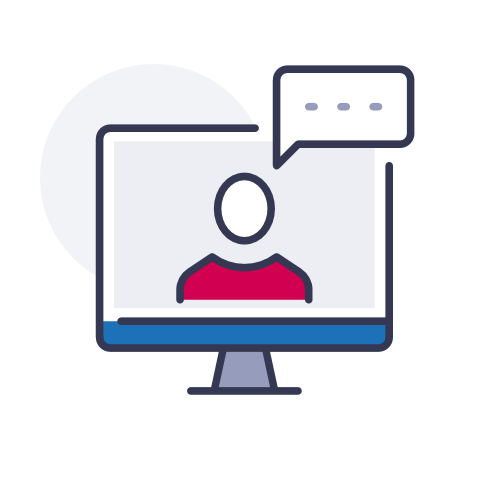 CoMET - Webinaire 15/12/2023
2
Un projet de cartographie en réponse aux enjeux
de lisibilité et d’efficience de l’offre de services numériques territoriaux
Un projet du Programme CoMET
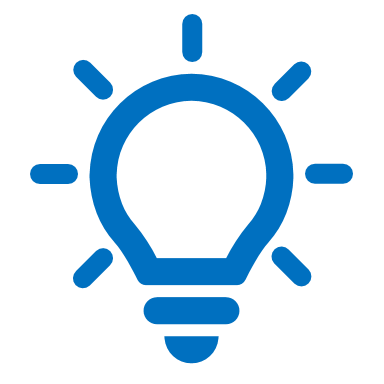 Convergence, Mutualisation, Efficience Territoriale
CoMET pour…
Apporter avec les territoires, des services et produits à valeur ajoutée,
en accélérant la convergence, la mutualisation et l'efficience territoriale
et en améliorant la lisibilité des services numériques territoriaux
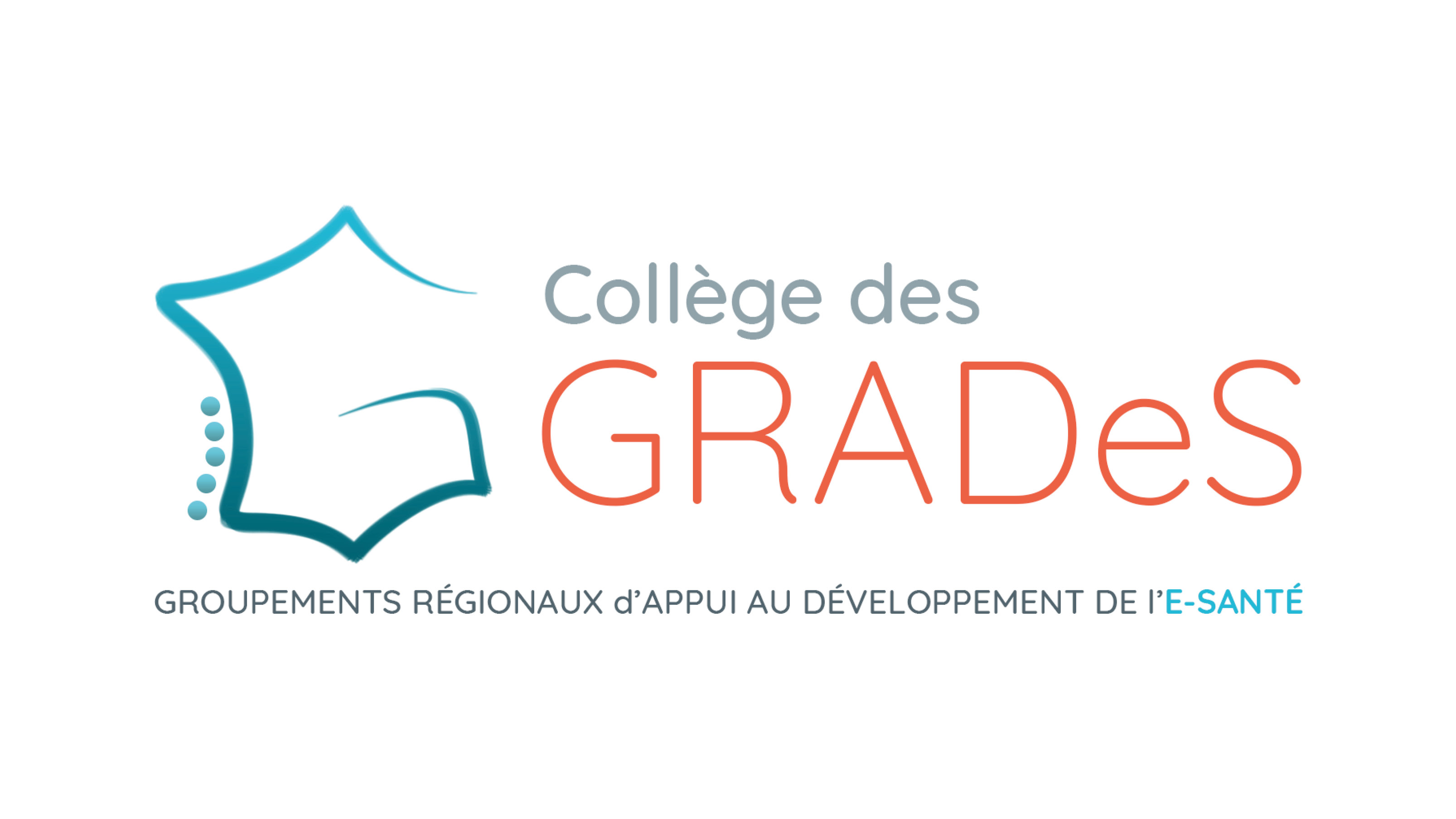 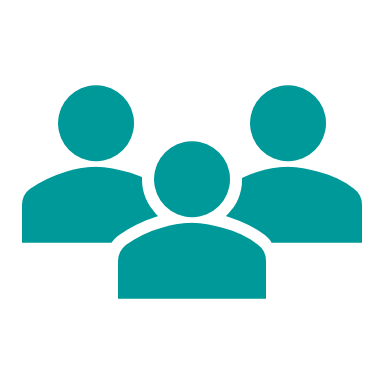 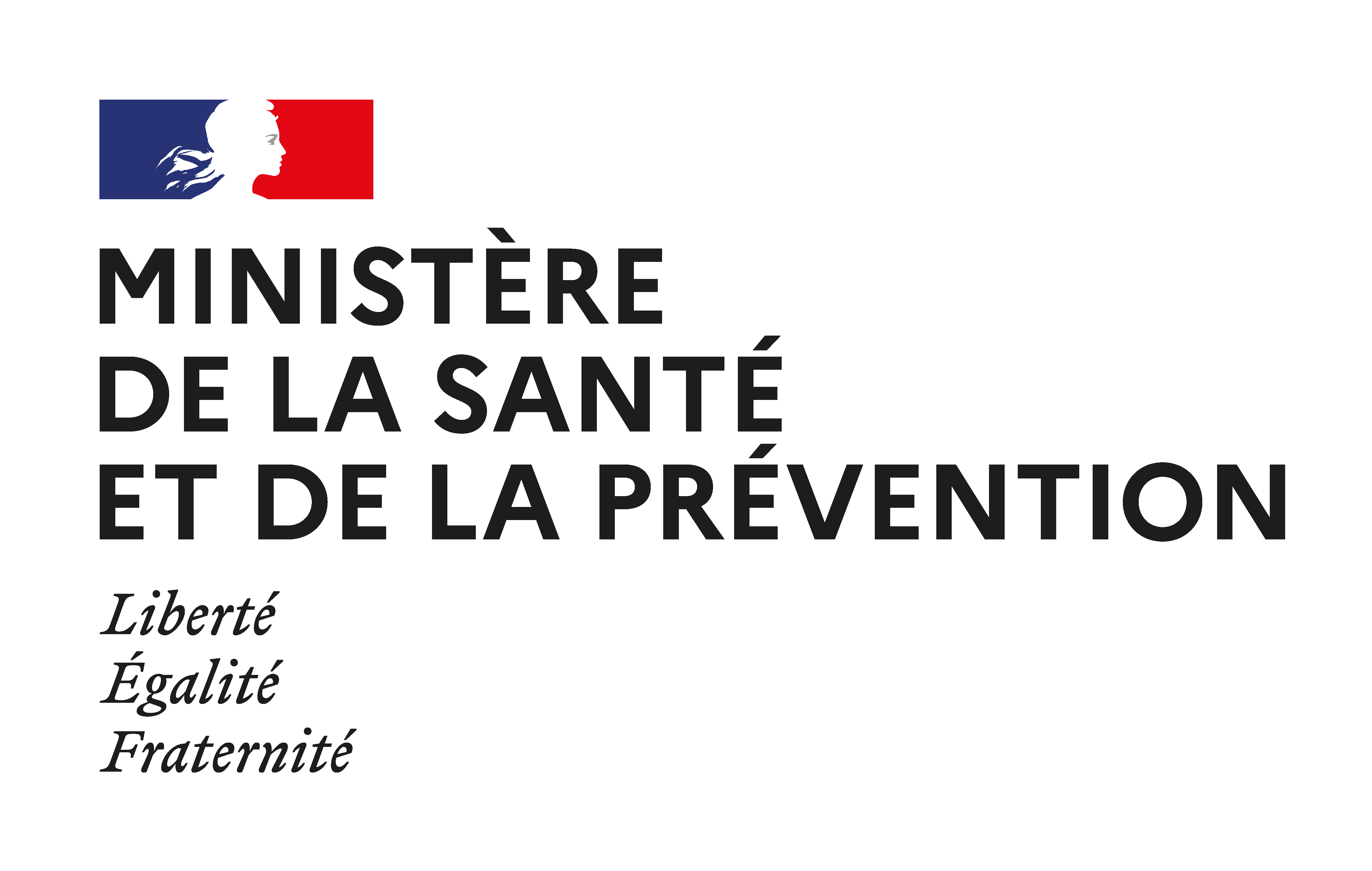 Parties prenantes
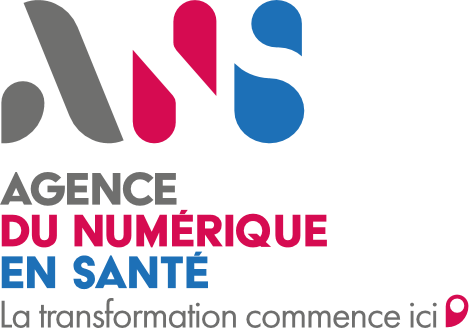 Un pilotage stratégique de la DNS
Un pilotage et des contributions opérationnelles de l’ANS
Une co-construction avec les acteurs régionaux (ARS / GRADeS)
Une contribution soutenue des acteurs nationaux (DGOS, CNAM, CNSA)
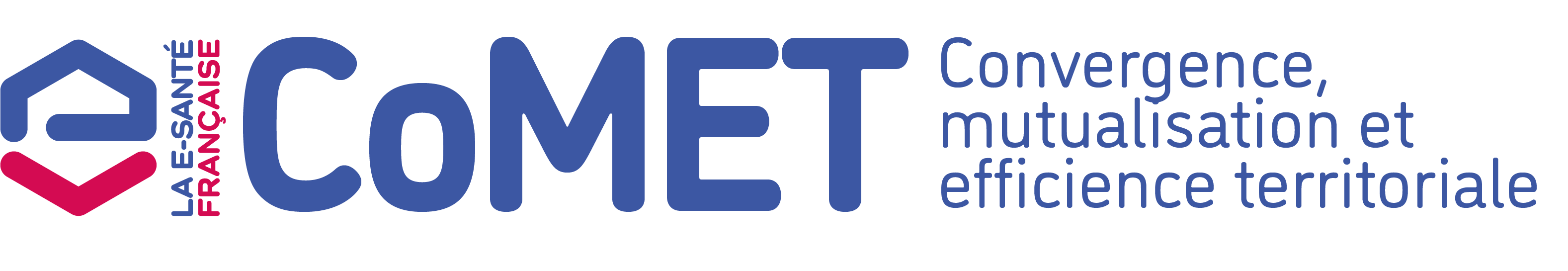 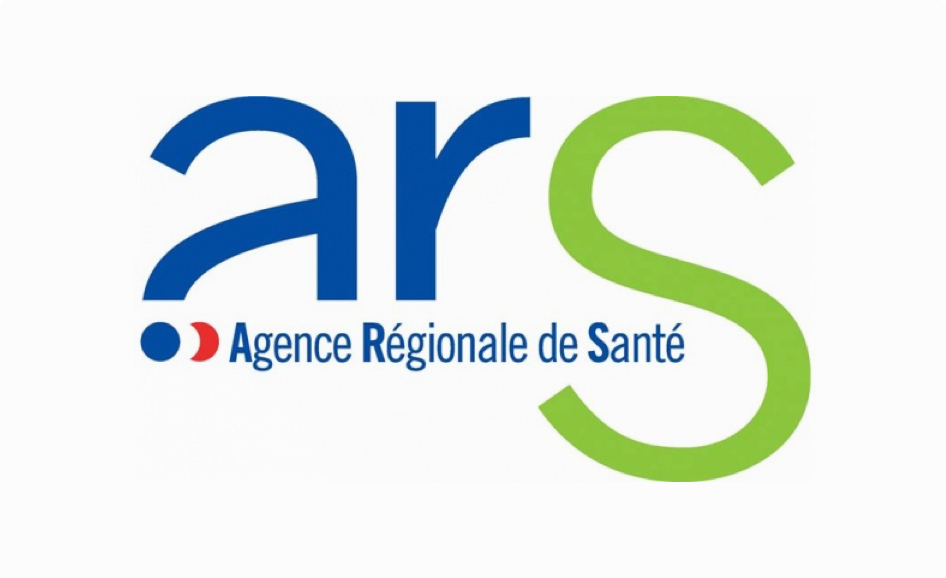 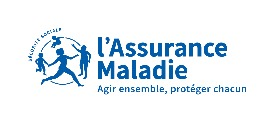 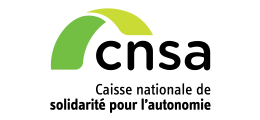 CoMET - Webinaire 15/12/2023
3
Un objectif confirmé
par la feuille de route du numérique en santé 2023-27
La Cartographie s’inscrit dans le cadre de la feuille de route du numérique en santé 2023-2027 et répond à l’enjeu de lisibilité de l’offre de services numériques régionaux porté par le programme CoMET
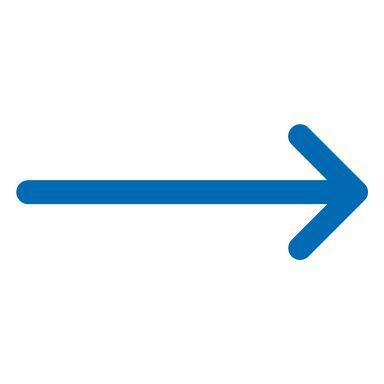 Action (9.1) de la feuille de route du numérique en santé 2023-2027
« Dès le premier trimestre 2024, publier une cartographie des services numériques régionaux mis en œuvre par les ARS et les GRADeS, avec les niveaux de maturité à la doctrine, des synergies et des premières perspectives de décommissionnement prévues »
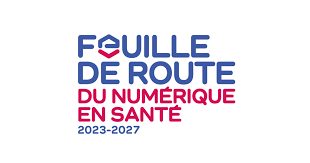 La Doctrine du Numérique en Santé – Qu’est-ce que c’est ?
Publiée dans le cadre de la feuille de route du numérique en santé, la doctrine a pour objectif de décrire le cadre technique et le cadre d’urbanisation dans lequel devront s’inscrire les services numériques d’échange et de partage de données de santé, en cible (à horizon trois ans) et en trajectoire
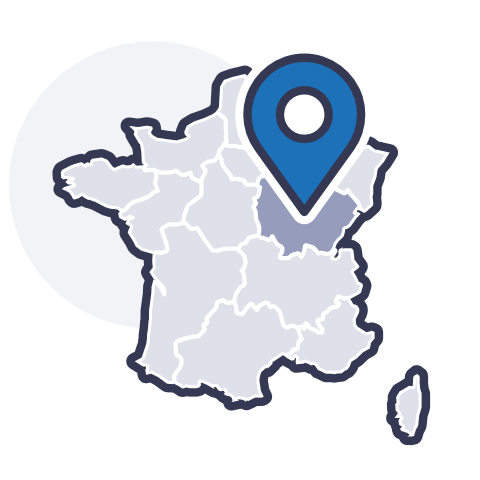 CoMET - Webinaire 15/12/2023
4
Quels périmètres d’outils seront publiés ?
Publication de la liste des outils numériques portés par les GRADeS
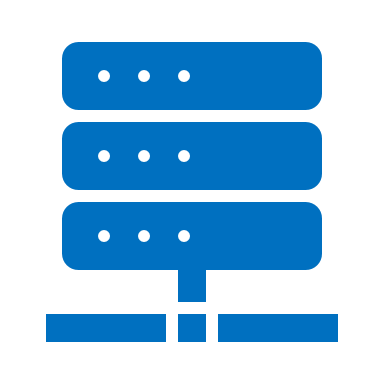 (tous les outils de eSanté dans la mesure où ils sont proposés à l’ensemble des membres du GRADeS ou de la région)

Partis pris pour la première version en publication au 1er trimestre 2024 :
Affichage de l’ensemble des outils (y compris ceux qui pourraient ne pas être maintenus), en explicitant les limites d’usage (notamment géographiques)
Mise en évidence de l’offre de services (notamment accompagnement) via un lien vers les sites régionaux sur lesquels l’offre est développée
Trajectoire d’extension de la cartographie :
Intégration dans la cartographie de l’offre de prestations des GRADeS (ex. accompagnement des usages,…)
Intégration ou lien vers des catalogues de services territoriaux portés par d’autres acteurs du territoire(ex. URPS, ORU…)
Les éléments présentés vous semblent-ils pertinents ?
Exhaustifs ?
Auriez-vous d’autres idées ?
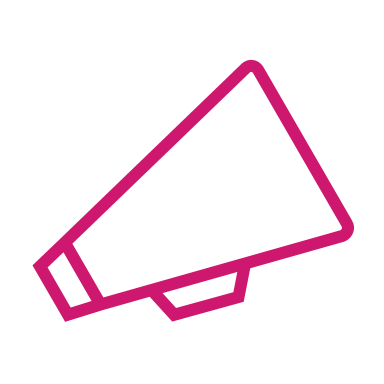 CoMET - Webinaire 15/12/2023
5
Quelles informations présenter dans la cartographie ?
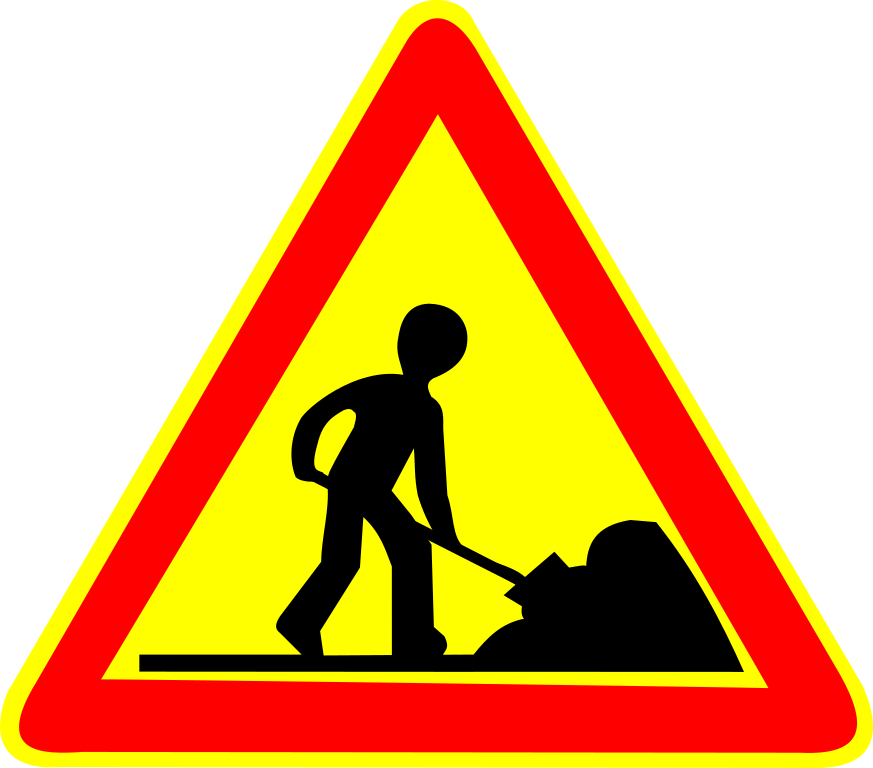 Informations pré-identifiées pour affichage dans la 1ère version de la cartographie
Des évolutions pourront être prises en compte, notamment dans les versions à venir
Exemple de données d’un service pour une région :
Les données publiées seront validées par les ARS / GRADeS de chaque région
Les éléments présentés vous semblent-ils pertinents (intitulés des champs, données indiquées…) ?
Exhaustifs ? Auriez-vous d’autres idées ?
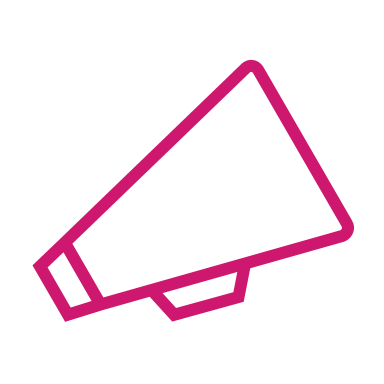 Information attendue dans la feuille de route du numérique en santé 2023-2027
CoMET - Webinaire 15/12/2023
6
Quel format pour la cartographie ? Comment y accéder ?
Zoom sur la maquette
(visuels indicatifs, développements en cours)
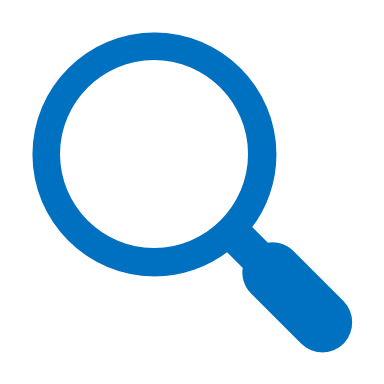 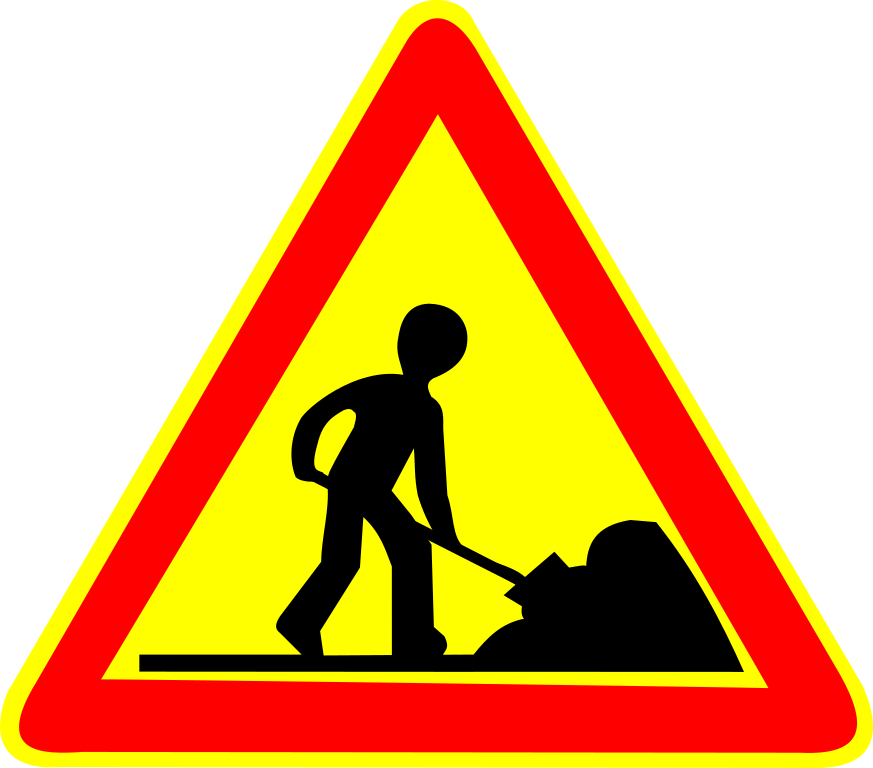 CoMET - Webinaire 15/12/2023
7
Vos questions, vos retours  ?
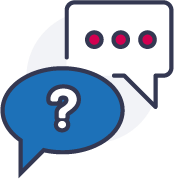 CoMET - Webinaire 15/12/2023
8
Merci pour votre attention et vos retours


Vous serez informés en avant-première de la publication de la cartographie !
CoMET - Webinaire 15/12/2023
9